Tellyou
by processed cheese
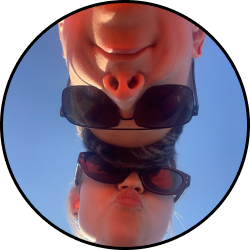 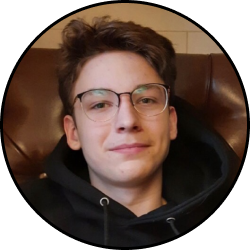 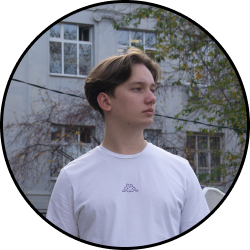 Арсений Патрин - ТимЛид
Иван Орлов - Дизайнер
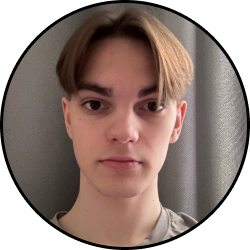 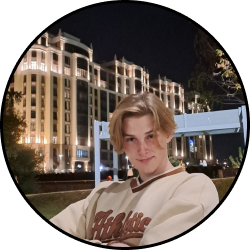 Денис Суворов - FrontDev
Илья Семенов - Аналитик
Михаил Куцов - BackDev
[Speaker Notes: КОМАНДА]
Целевая аудитория методом 5W
Where?
What?
Who?
Why?
When?
01
02
03
04
05
Мы предлагаем платформу для создания веб-портфолио, включающую:
Новостную ленту;
Добавление работ/ наград;
Оценка работ других пользователей;
Быстрая работа поддержки.
Пол: Мужчины и женщины;
Возраст: 2–4  курс университета;
Профессия: Дизайнеры, иллюстраторы, фотографы, архитекторы, студенты художественных школ, фрилансеры.
Потребность: продемонстрировать свои работы;
Мотивация: Повышение видимости в профессиональном сообществе;
Решаемая проблема: Отсутствие профессиональной и легко настраиваемой платформы для создания портфолио
В начале карьеры
При смене работы или профессии
После завершения крупного проекта или обучения
Онлайн-платформы (собственный сайт, социальные сети)
[Speaker Notes: ЦА]
C
B
A
Целевая аудитория методом 5W
Анализ аналогов
Функциональность
Where?
05
Финансовый
Технический
Личный
Онлайн-платформы (собственный сайт, социальные сети)
Хотят знать, во сколько обойдется профессиональная помощь, и ищут оптимальные варианты за свои деньги.
Создание не только технически корректное, но и эстетически привлекательное портфолио
Нуждаются в знаниях и поддержке для решения данных задач.
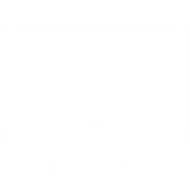 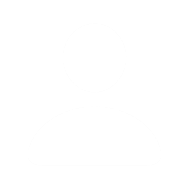 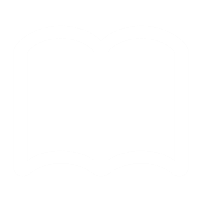 [Speaker Notes: ОПРЕДЕЛЕНИЕ ПРОБЛЕМЫ]
Анализ аналогов
Ценовая политика
Функциональность
Пользовательский опыт
Дизайн
[Speaker Notes: АНАЛОГИ]
C
A
B
D
Как мы представляем наш продукт?
Анализ аналогов
Ценовая политика
Цена
Дизайн
Функционал
UX
Любой студент, который увлекается или серьезно занимается дизайном, может зарегистрироваться на нашем сайте и поделится своими работами на всю аудиторию.
Для привлечения пользователей важно предложить качественную поддержку для пользователей.
Бесплатные планы, и поддержка привлекают пользователей, что способствует их удержанию.
Адаптивный дизайн будет хорошим плюсом в выборе нашего сайте пользователем.
Простота использования и быстрая загрузка важны для удержания пользователей.
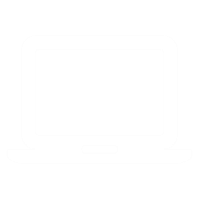 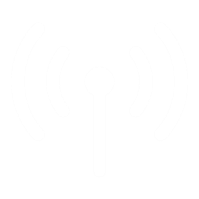 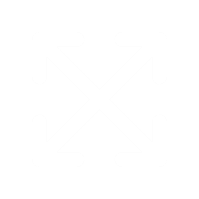 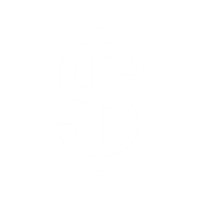 [Speaker Notes: Результат аналаза АНАЛОГов]
Как мы представляем наш продукт?
Любой студент, который увлекается или серьезно занимается дизайном, может зарегистрироваться на нашем сайте и поделится своими работами на всю аудиторию.
[Speaker Notes: ВЫВОД ИЗ АНАЛОГОВ]
Минимальный функционал продукта (MVP)
Выгрузка своих работ/наград на сайт
Возможность реагировать на другие работы (комментарии, лайки)
Адаптивный и удобный дизайн продукта
Технический стэк
Языки программирования: Python, JavaScript. 
Фреймворки: Django + drf, Vue.js. 
Языки стилей: html, css (bootstrap5). 
БД: Postgresql, redis. 
Другое: Git, Github, Docker, Figma, Photoshop
Продукт на данный момент
На сайте можно выкладывать свои работы/награды, комментировать и давать реакцию на них, листать бесконечную ленту, реализована система добавление в друзья или подписки на профиль. Также реализованы создание/редактирование профиля, изменение пароля.
Полученный результат
У нас получилось достичь 
все цели, однако мы 
не провели полное тестирование среди реальных пользователей
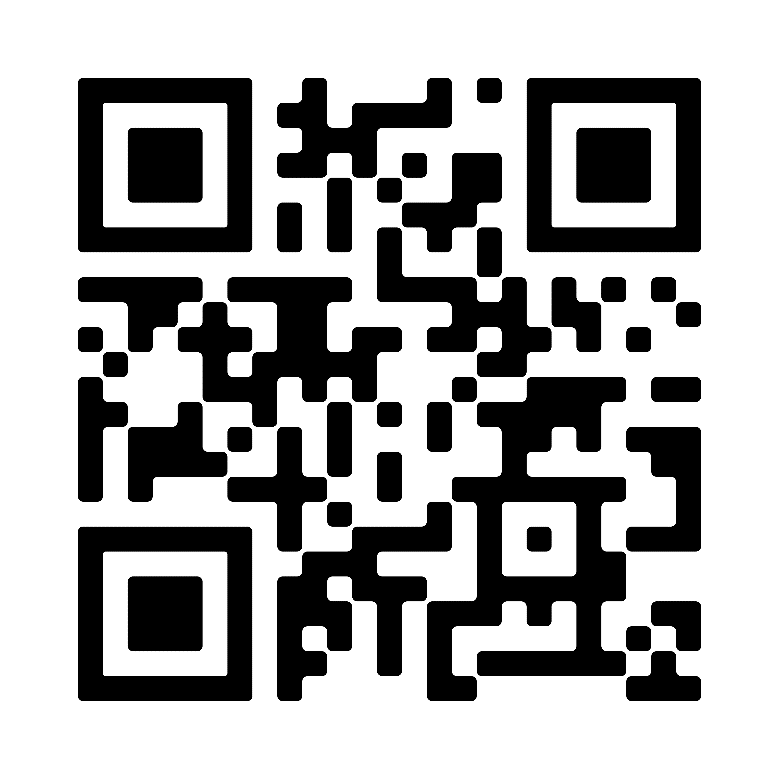 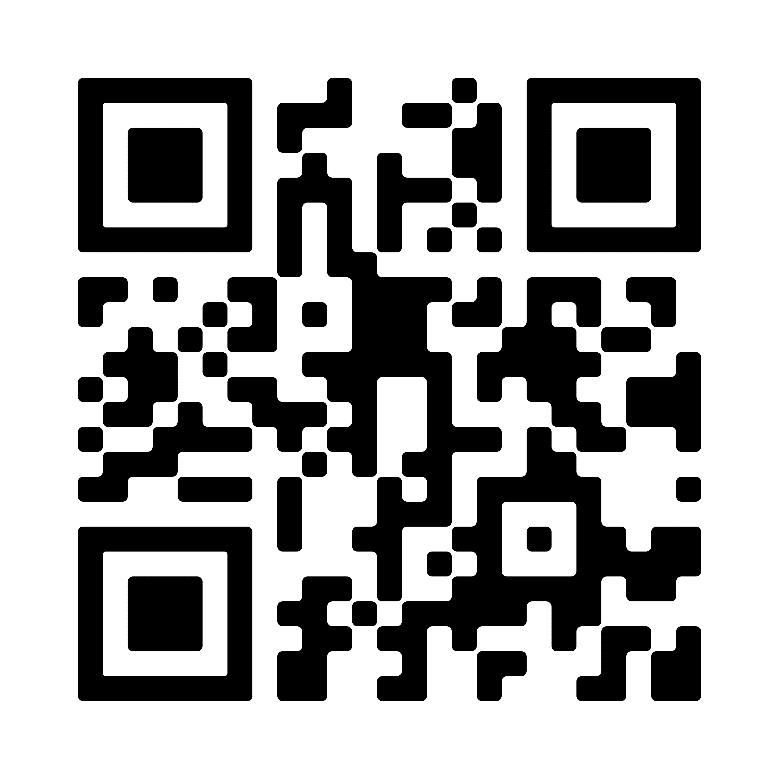 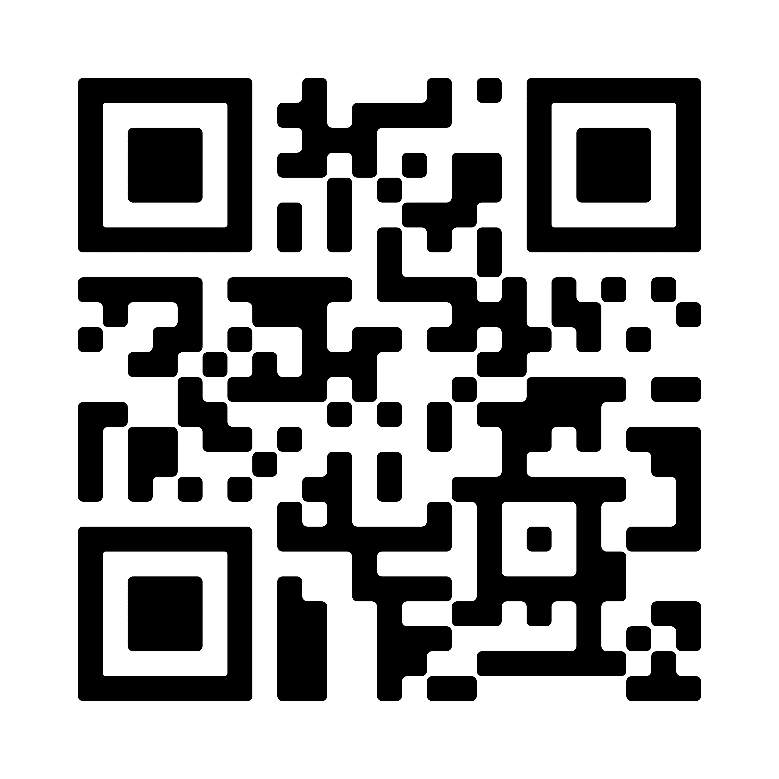 GitHub
Figma
Спасибо за внимание